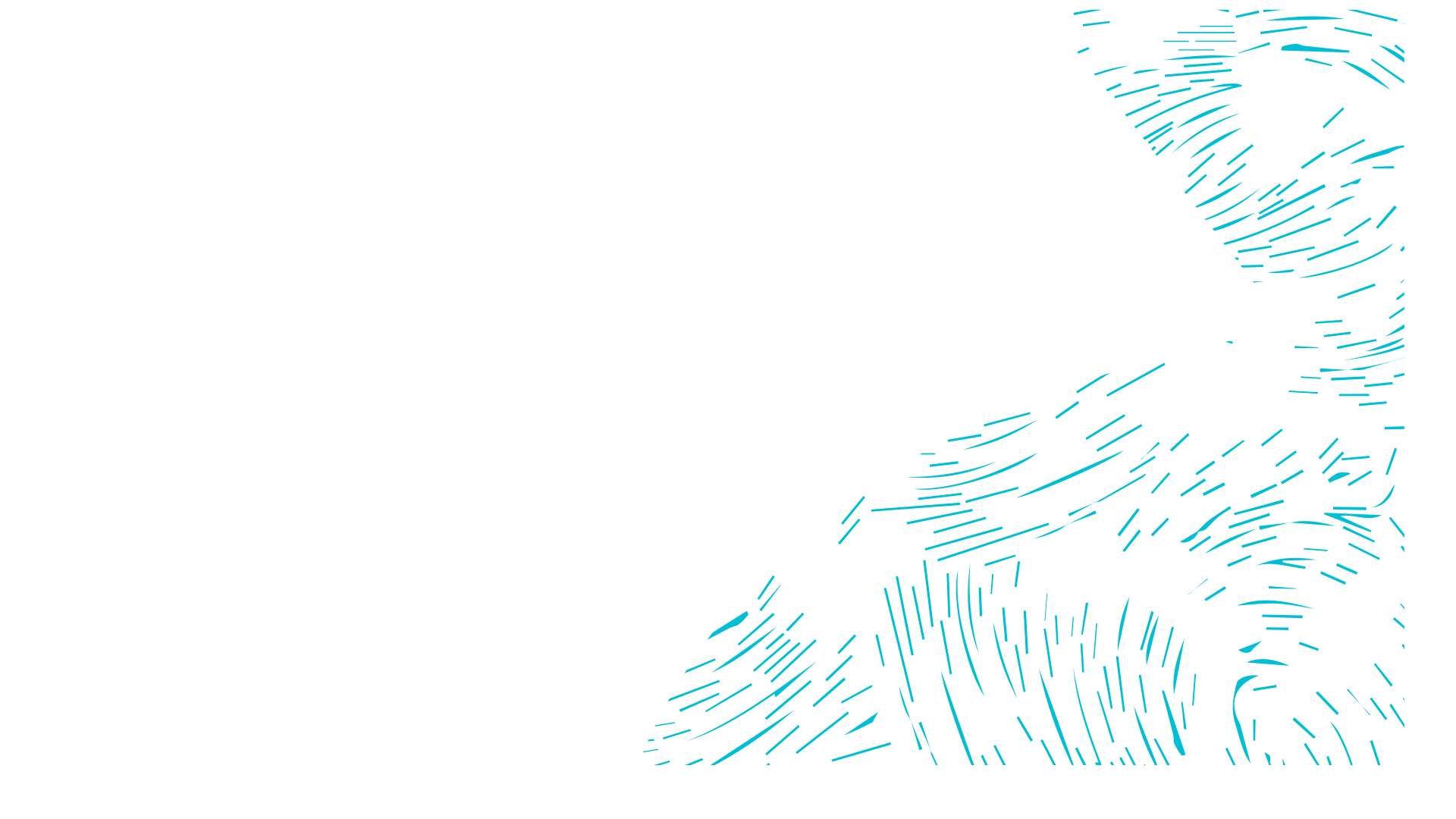 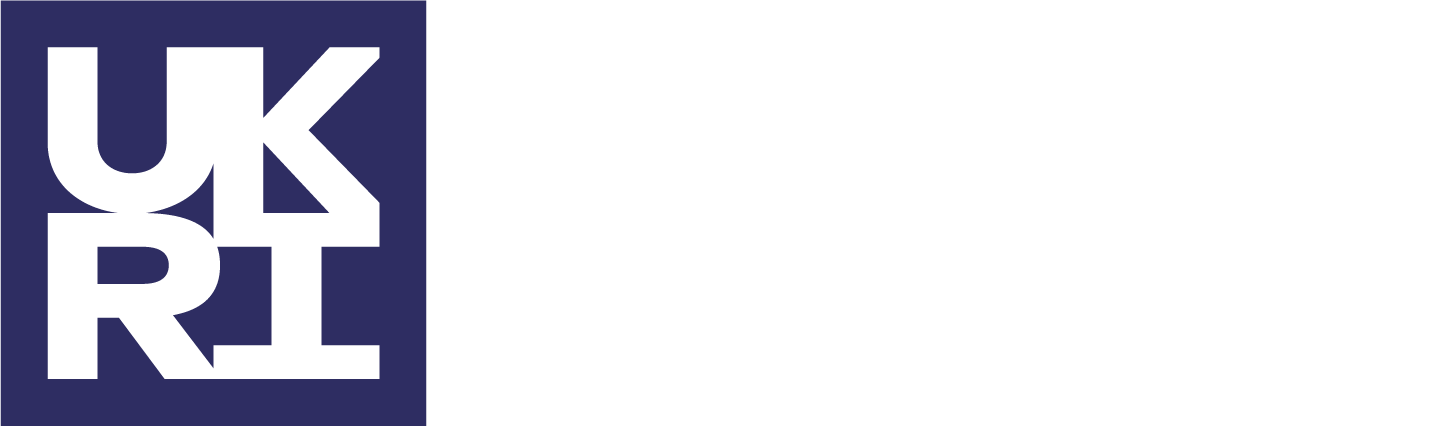 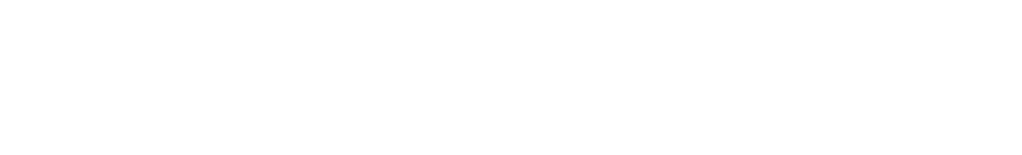 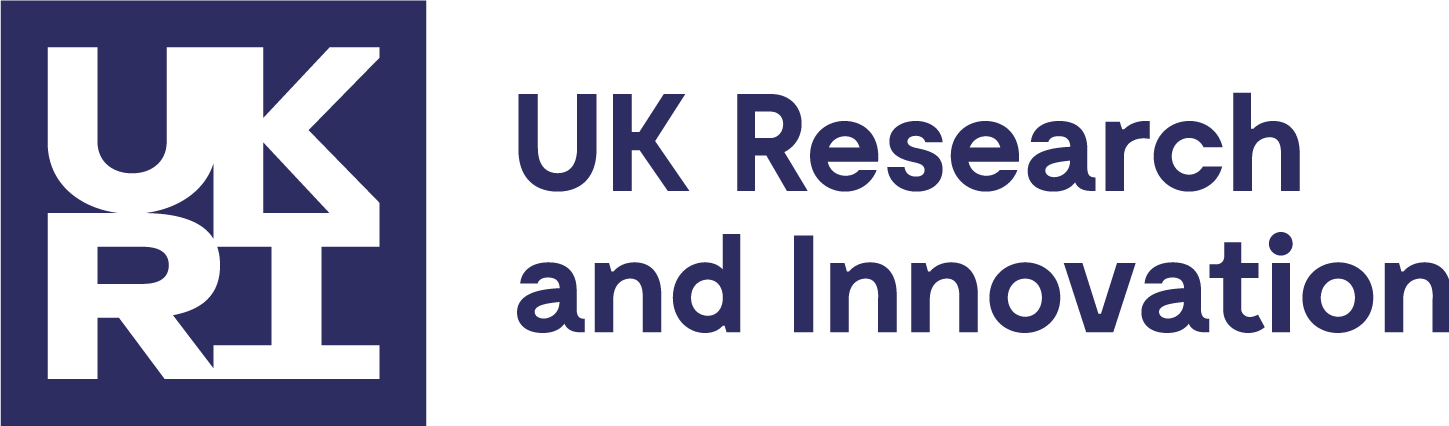 UKRI Strategy and priorities
Transforming tomorrow together
UKRI Strategy
Relevant UK national strategies
AI across UKRI
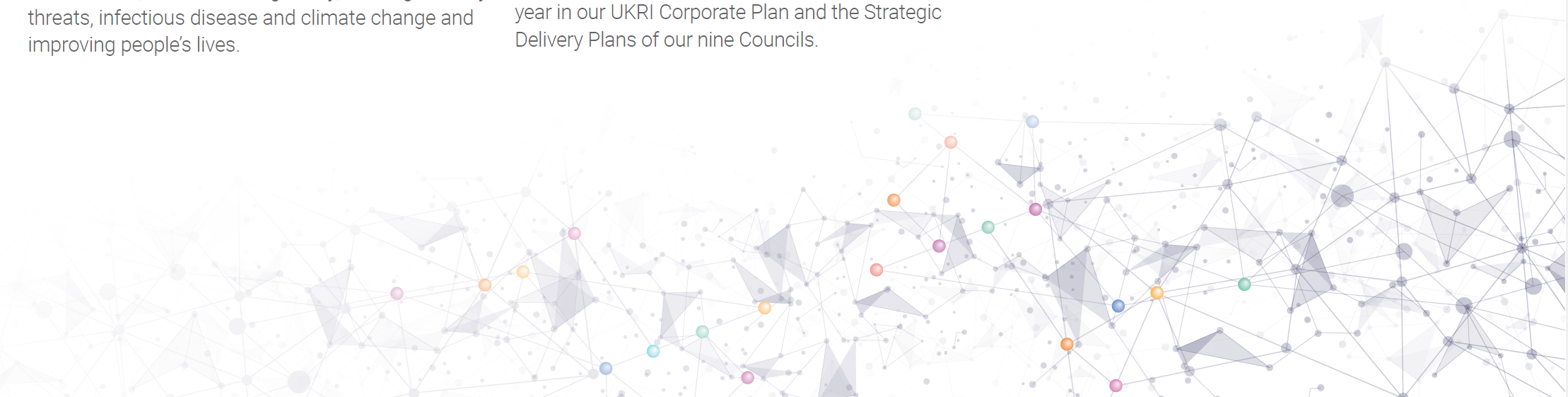 UK Research and Innovation
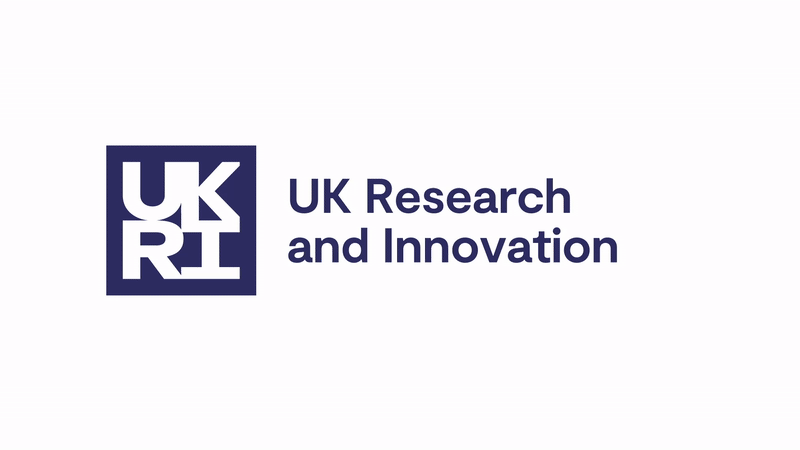 We work with the government to invest over £7 billion a year in research and innovation by partnering with academia and industry to make the impossible, possible.
The UKRI Strategy:

Covers the period 2022-27, corresponding to the period for reaching the government’s R&D public spending target of £22 billion per annum 

Reflects UKRI’s role as an essential connecting institution between researchers and innovators, governments, investors, and communities

Involves working in more collaborative, effective and efficient ways, with improved connections across UKRI, and a new operating model
UKRI Strategy – how it all fits together
Our Strategic Objectives and Priorities
Each strategic objective will be delivered through a set of priorities for UKRI over the next five years.
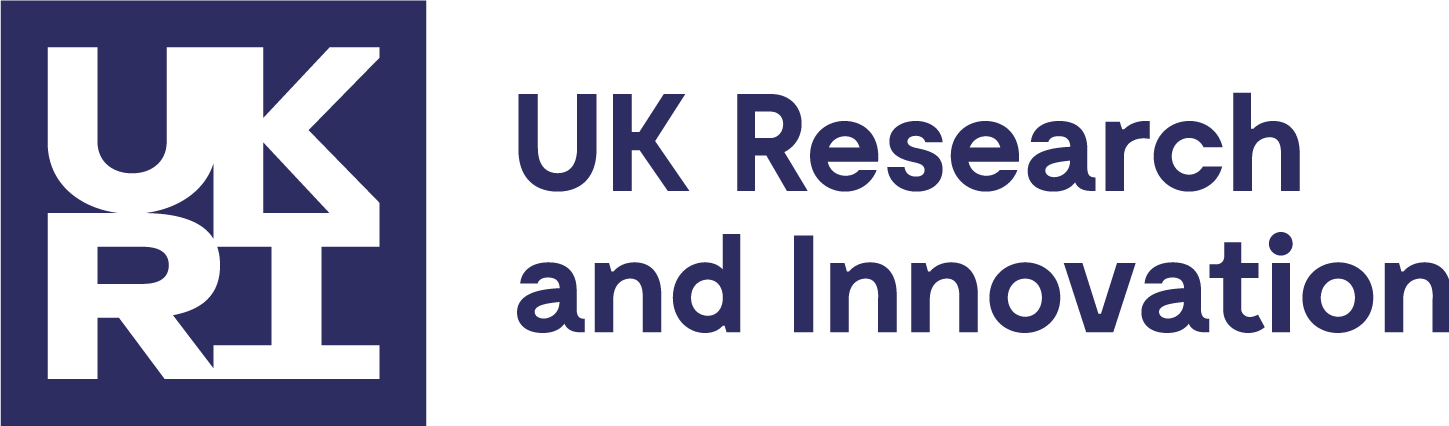 Delivering the UKRI Strategy: total funding allocations 2022-23 – 2024-25
UK R&D Roadmap
The Research and Development Roadmap, published on 1 July 2020, puts pursuing ground-breaking research, attracting global talent, and cutting unnecessary red tape at the forefront of the Government’s long-term plan to ensure the UK is the best place in the world for scientists, researchers and entrepreneurs to live, work and innovate.

It recognises the Governments’ ambition to increase investment in R&D to 2.4% of GDP by 2027 and commits to increase public funding for R&D to £22bn per year by 2024 to 2025

It focuses on tackling big challenges of today including achieving net zero
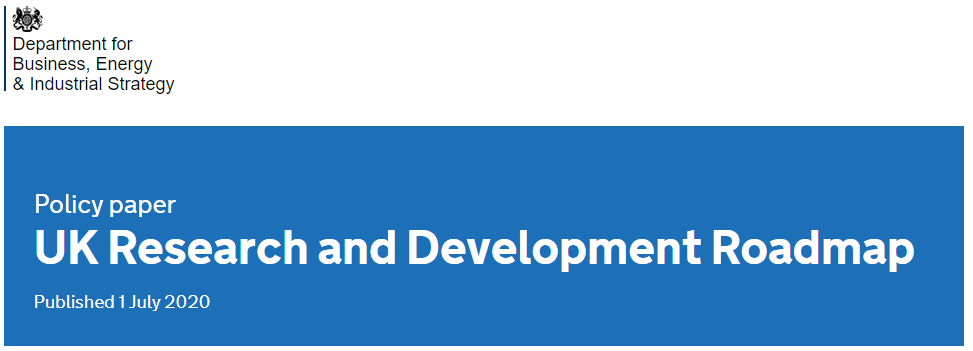 UK Integrated Review
Integrated Review of Defence, Security, Development and Foreign Policy 
“Keeping the UK’s place at the leading edge of science and technology will be essential to our prosperity and competitiveness in the digital age. Our aim is to have secured our status as a Science and Tech Superpower by 2030, by redoubling our commitment to research and development, bolstering our global network of innovation partnerships, and improving our national skills – including by attracting the world’s best and brightest to the UK through our new Global Talent Visa” – The Prime Minister 
 
Key points 
Build on the UK’s successful S&T Base 
Improving and accelerating the ‘pull through’ from research to commercialisation 
Better protect our intellectual property and sensitive research
Improve our ability to identify, build and use the UK’s strategic S&T capabilities 
Build a strong and varied network of international S&T partnerships
UK Innovation Strategy
UK Innovation Strategy: Leading the future by creating it 
Sets out the vision for the UK to be a global hub for innovation by:
Unleashing business –fuel businesses who want to innovate
People - make the UK the most exciting place for innovation talent
Institutions and places - ensure our research, development and innovation institutions serve the needs of businesses and places across the UK
Missions and technologies –stimulate innovation to tackle major challenges faced by the UK and the world and drive capability in key technologies
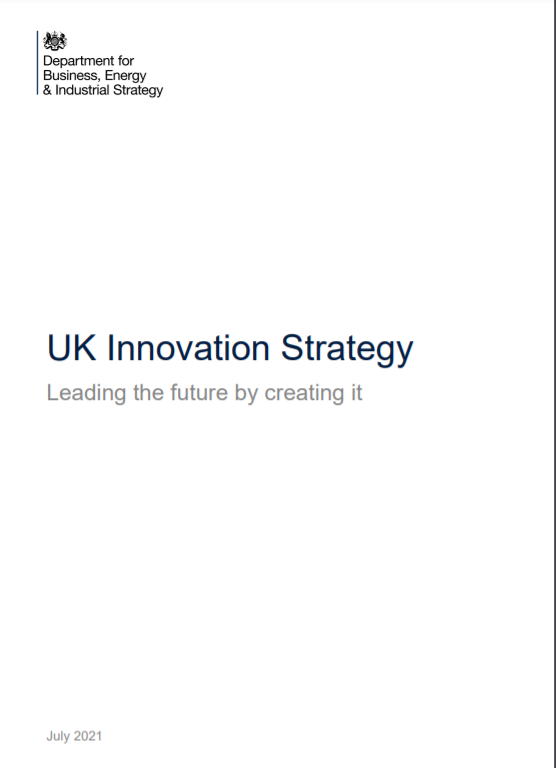 Built around 7 technology families of UK strength and opportunity:
Advanced Materials and Manufacturing
 AI, Digital and Advanced Computing 
Bioinformatics and Genomics 
Engineering Biology 
Electronics, Photonics and Quantum 
Energy and Environment Technologies 
Robotics and Smart Machines
The Future of AI
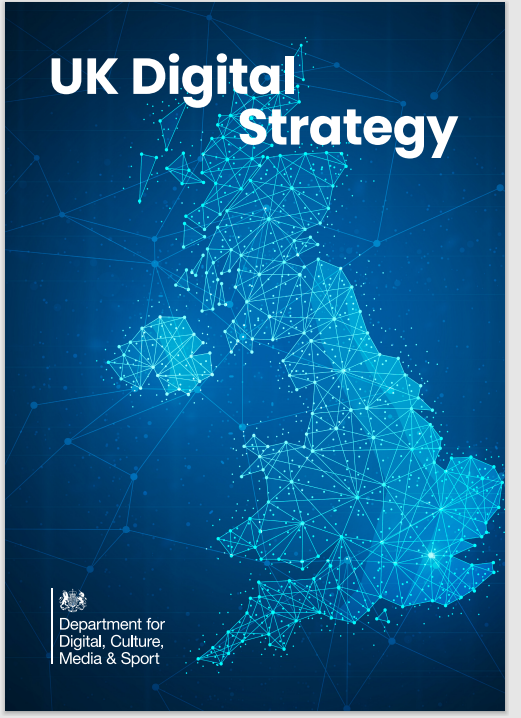 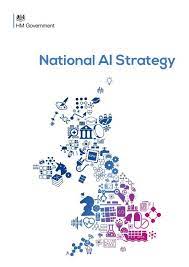 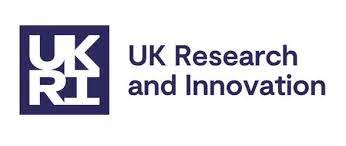 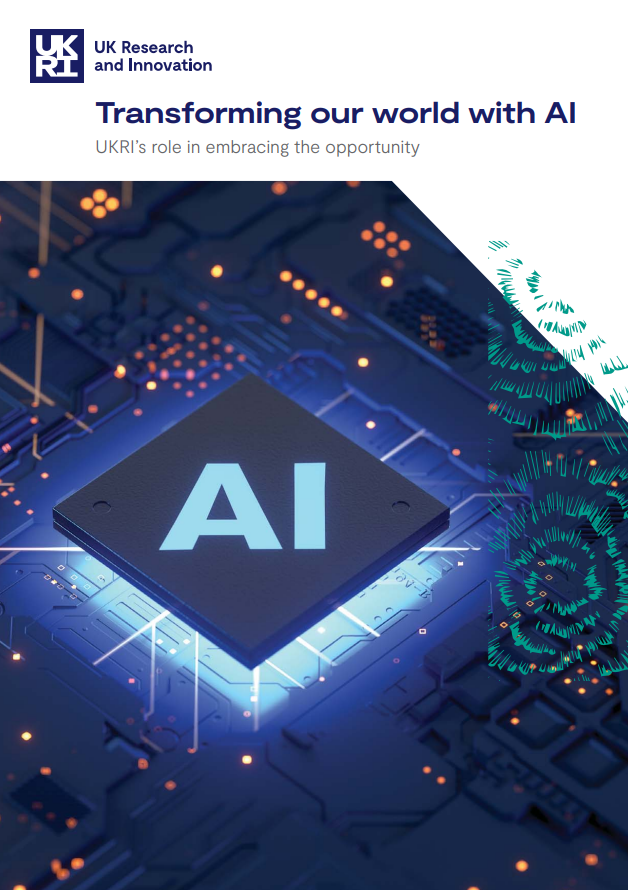 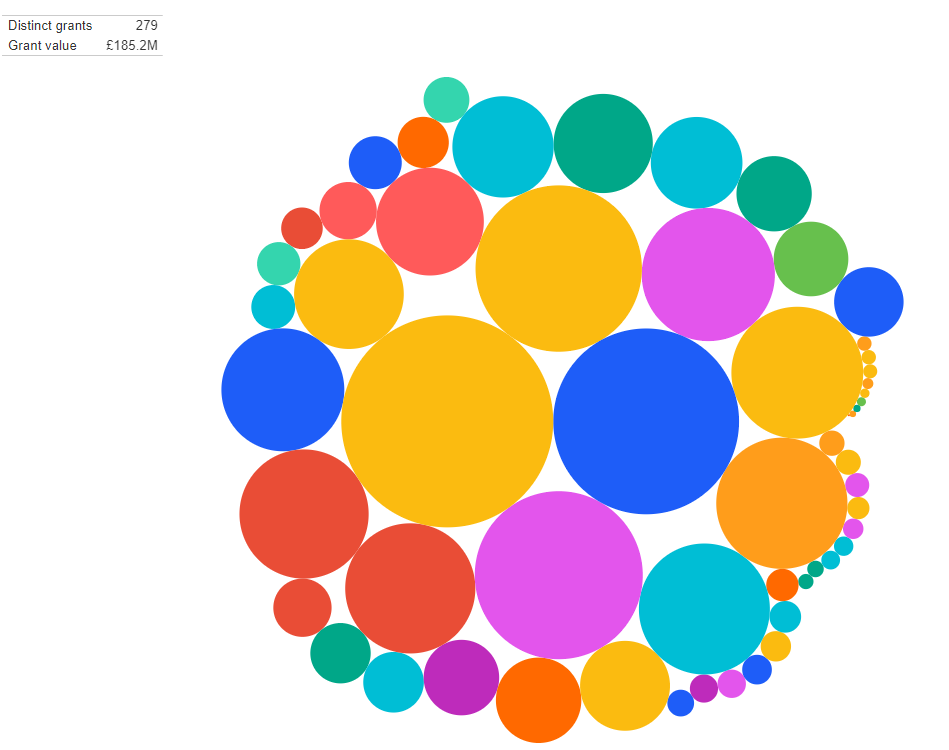 Strategic advantage through the National AI Strategy
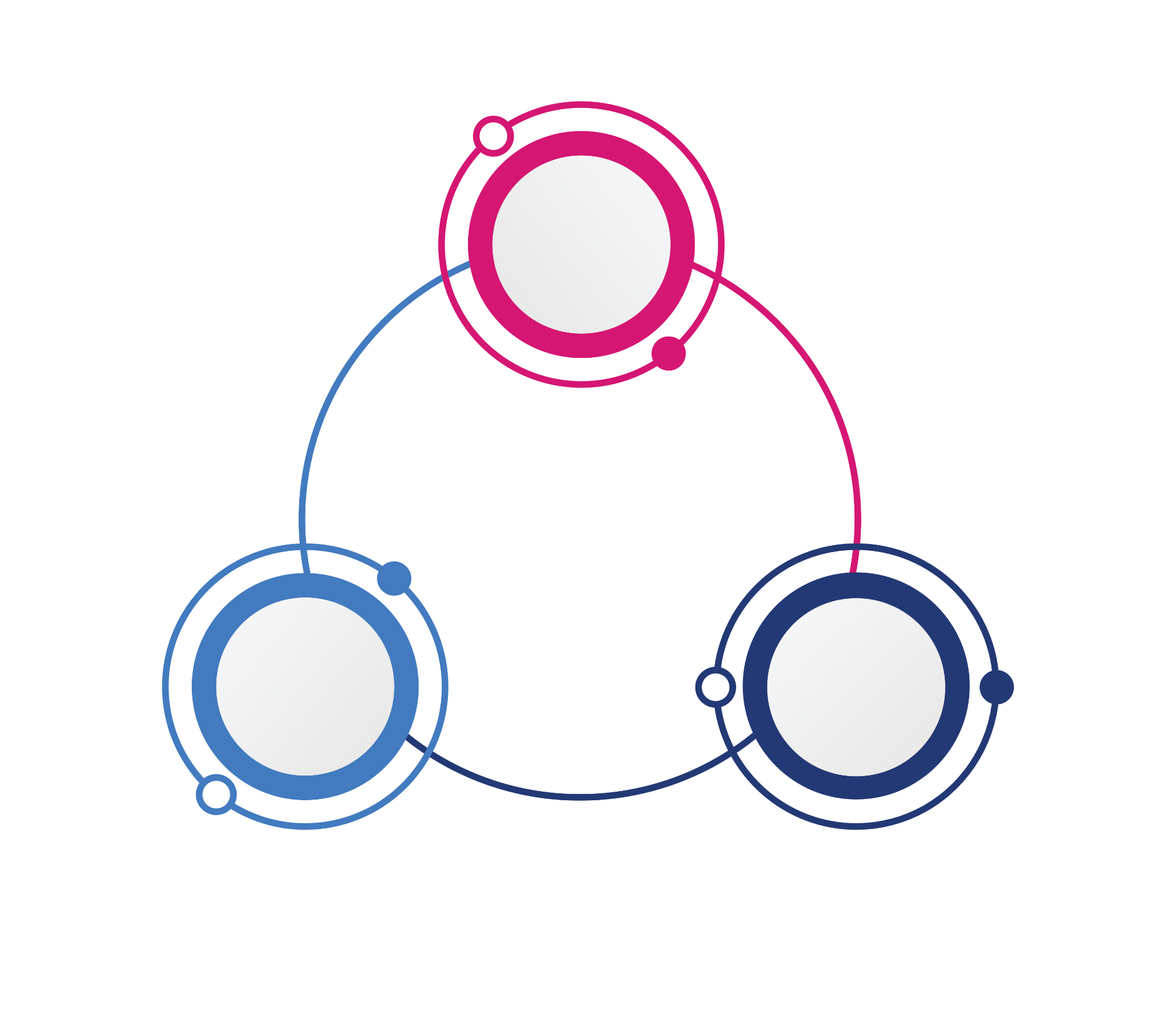 UKRI have worked closely with the Office for AI to develop the UK’s National AI strategy
Supporting proven growth levers: 
Skills and Talent
R&D
Data
Compute
Finance and VC
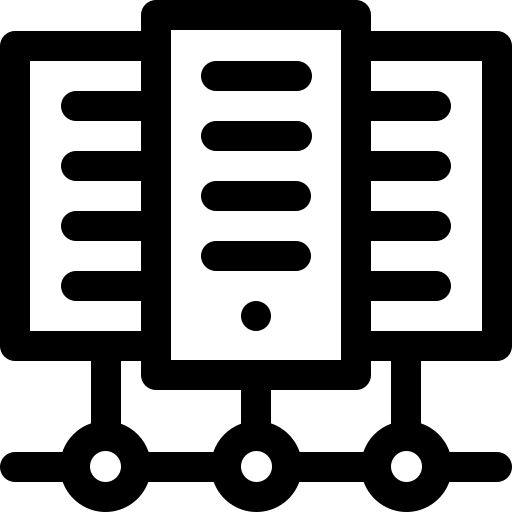 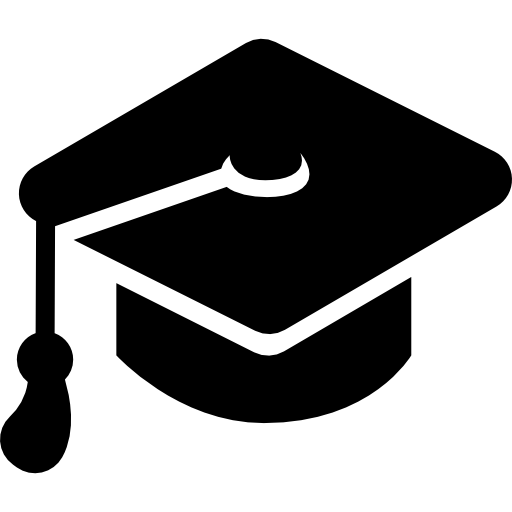 Investing in the Long Term Needs of the AI Ecosystem
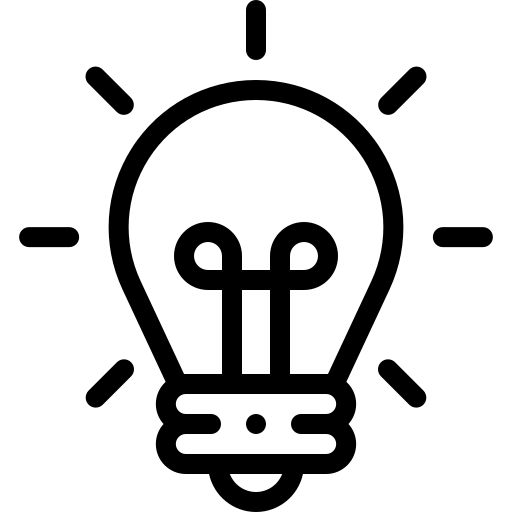 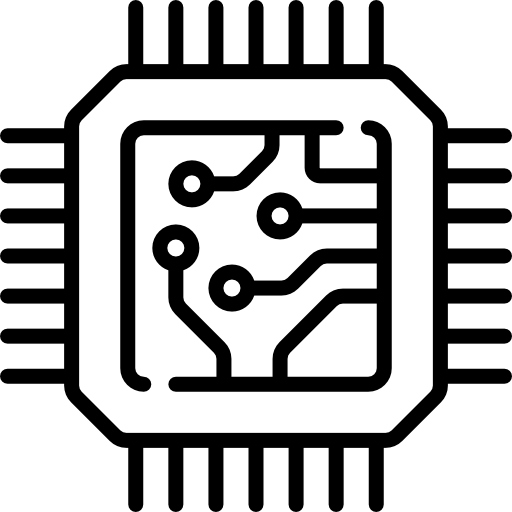 Working with our international partners to embed AI governance values shared by the UK
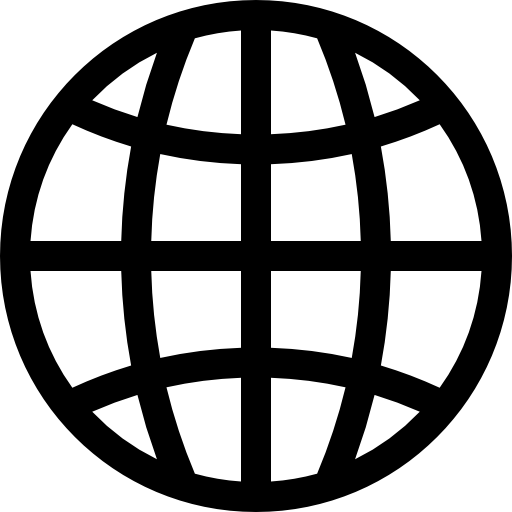 Diversity& Public Trust
Making AI accessible to industries and businesses across the whole country
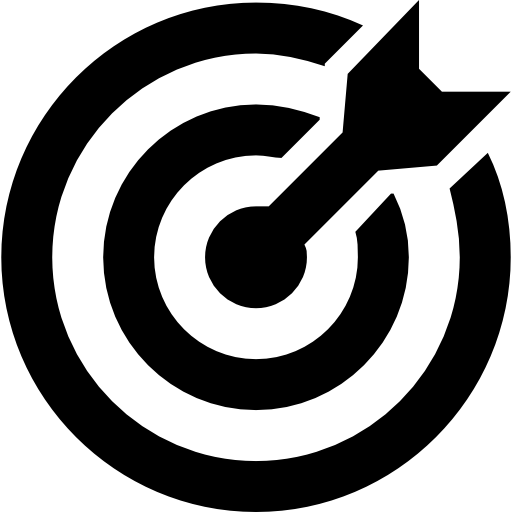 A world-leading domestic regulatory model that balances innovation and risk
Ensuring AI Benefits All Sectors and Regions
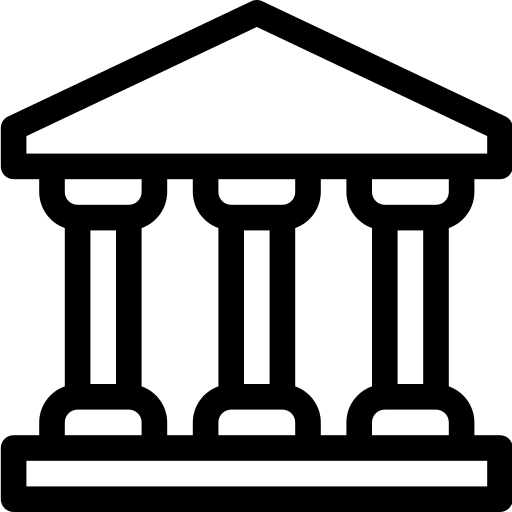 Governing AI Effectively
Using AI for the public benefit in service of bold missions
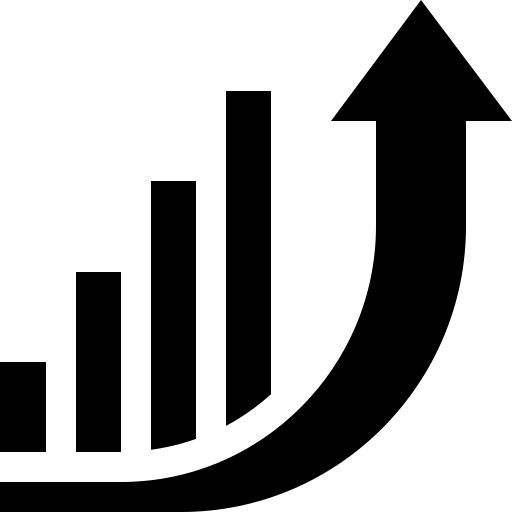 11
UKRI’s Approach to AI
Strong foundations
The current UKRI AI Portfolio totals just over £1billion delivered through circa 700 grants, not including significant Innovate UK funding to businesses.

Over 60% of these are addressed at core engineering and physical sciences research, with an overall split of around 50/50 between fundamental AI development and applications of the technology

This investment leverages £332million of additional investment from industry and government partners.
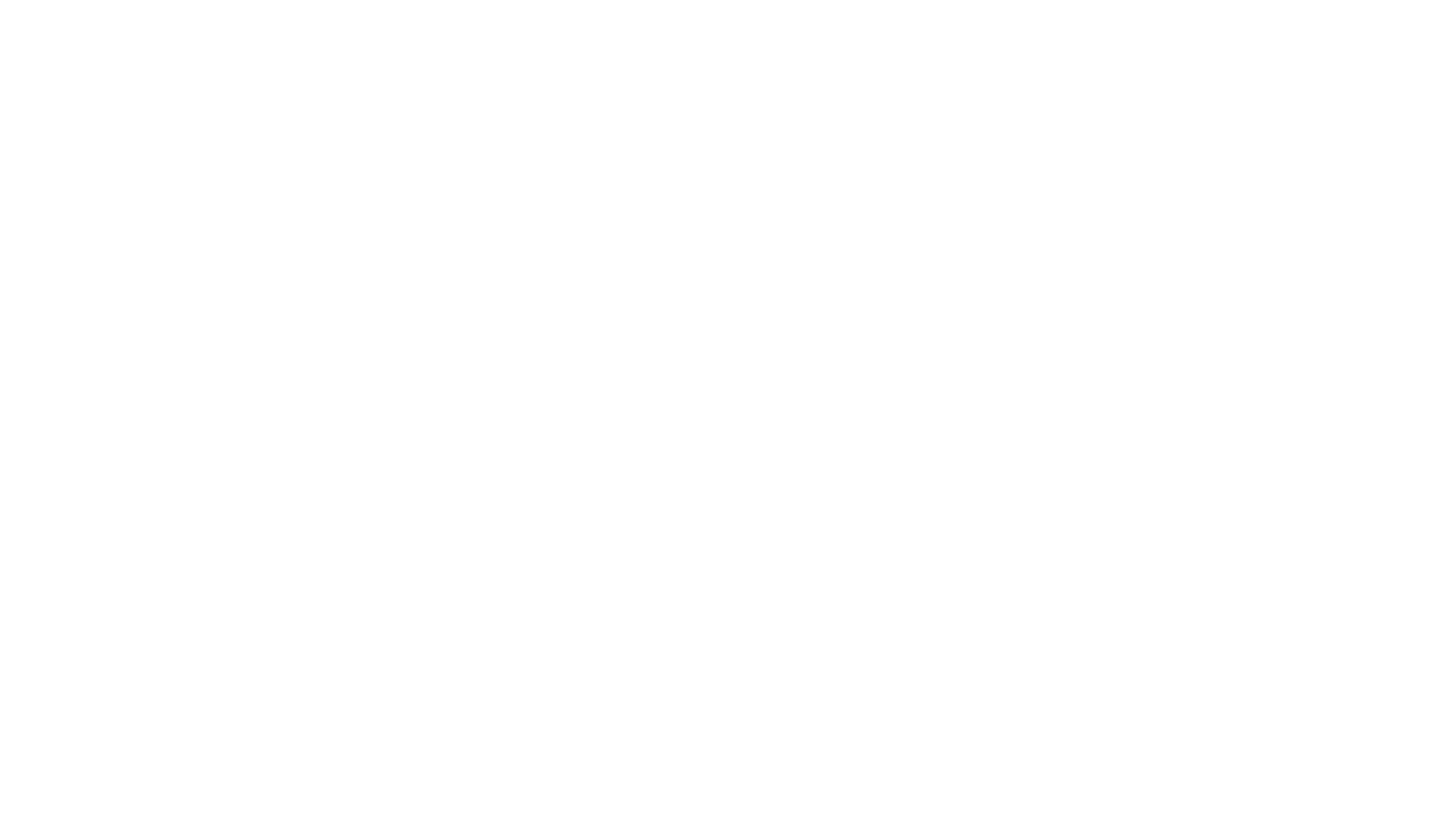 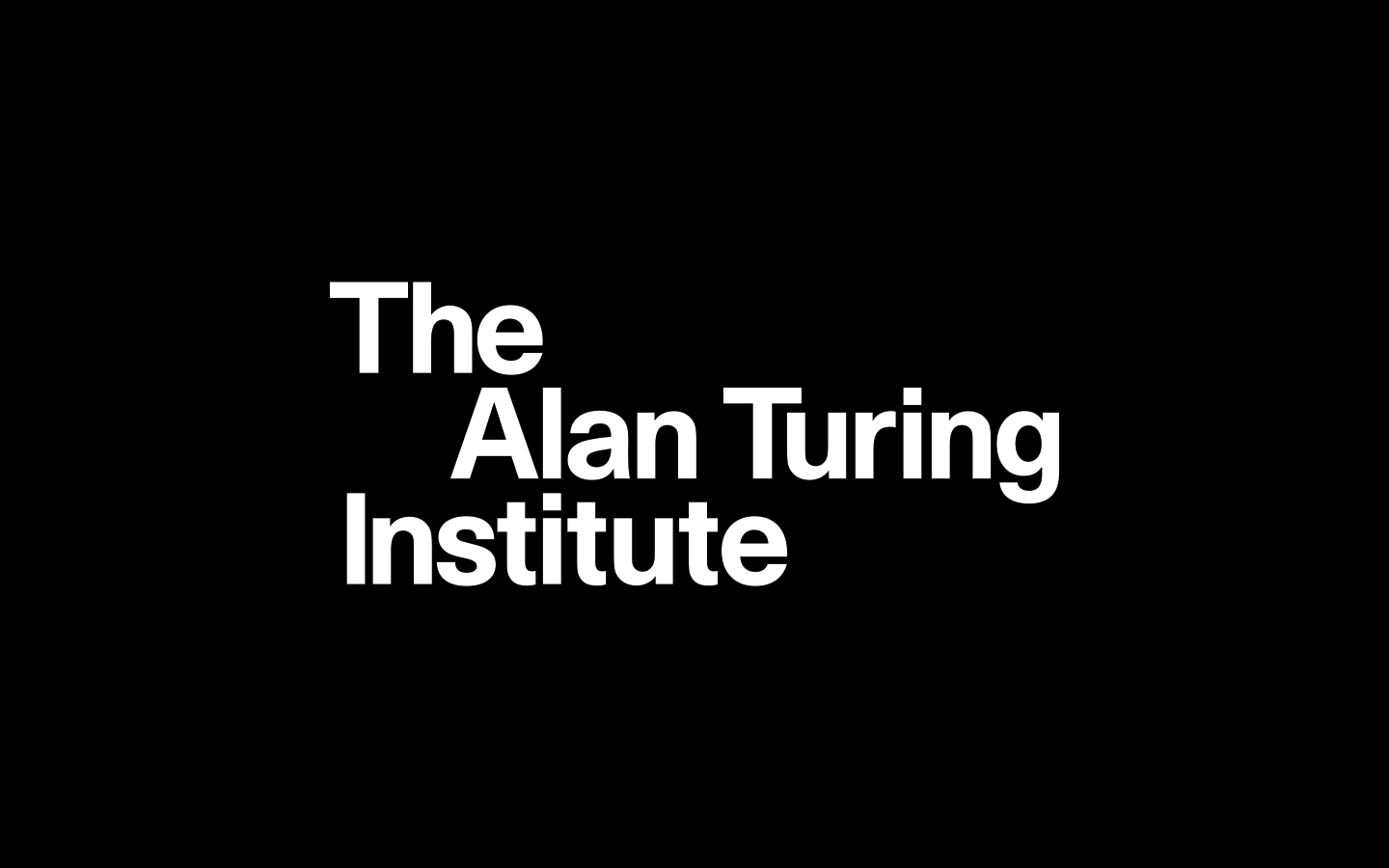 Our goals:
Building an ecosystem
For the UK to remain at the forefront of AI research and deliver on it’s promise for society, the whole ecosystem needs to work connect AI researchers, innovators and practitioners

We will build connections between existing investments and fund new centres of excellence and hubs to create cross disciplinary and cross sector ecosystem, connecting researchers, innovators, and practitioners of AI.
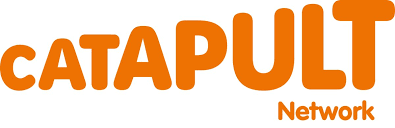 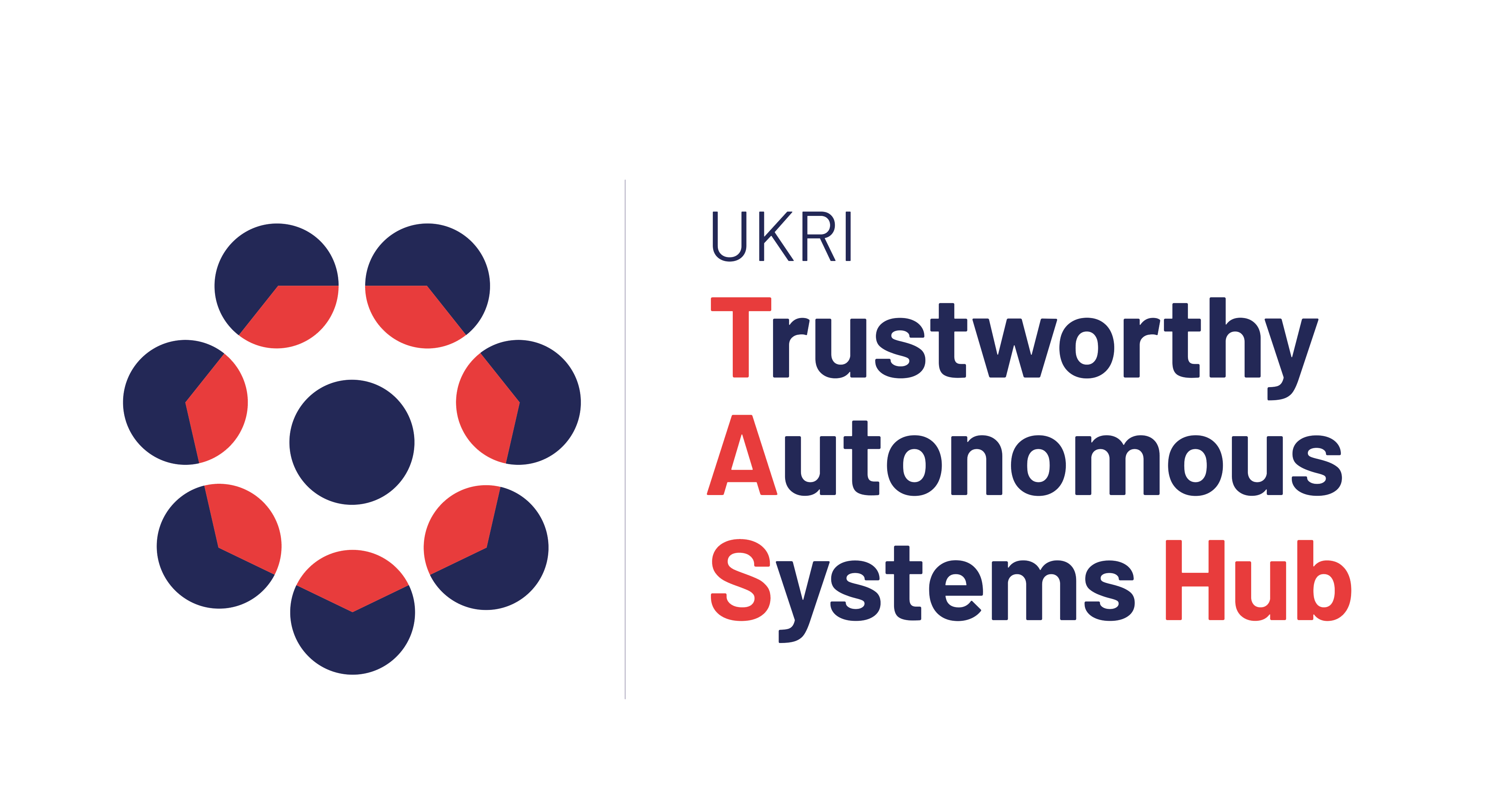 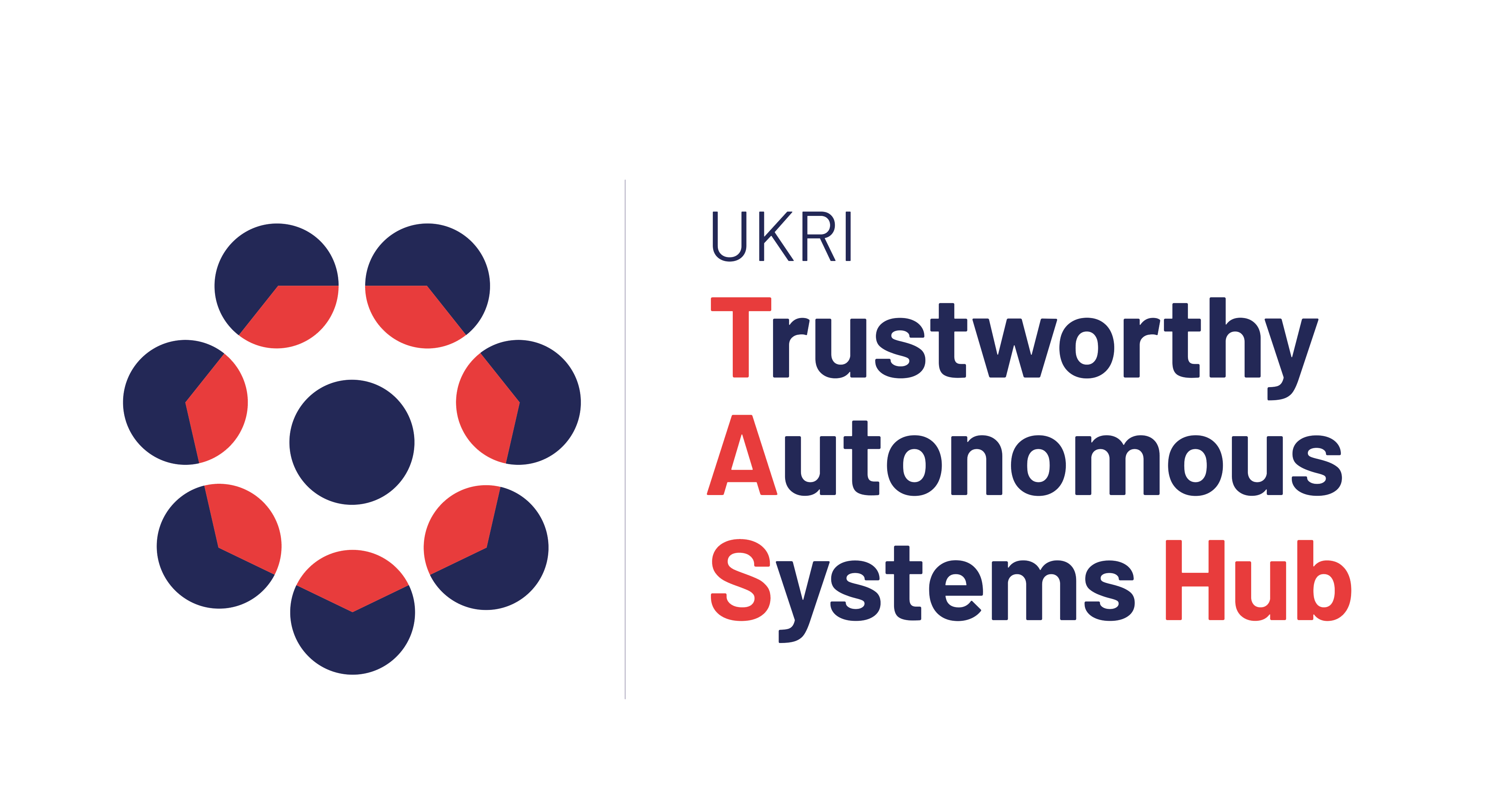 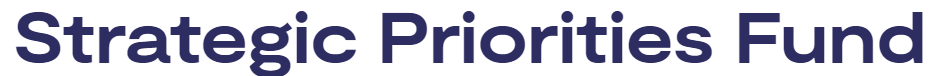 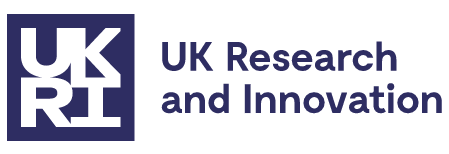 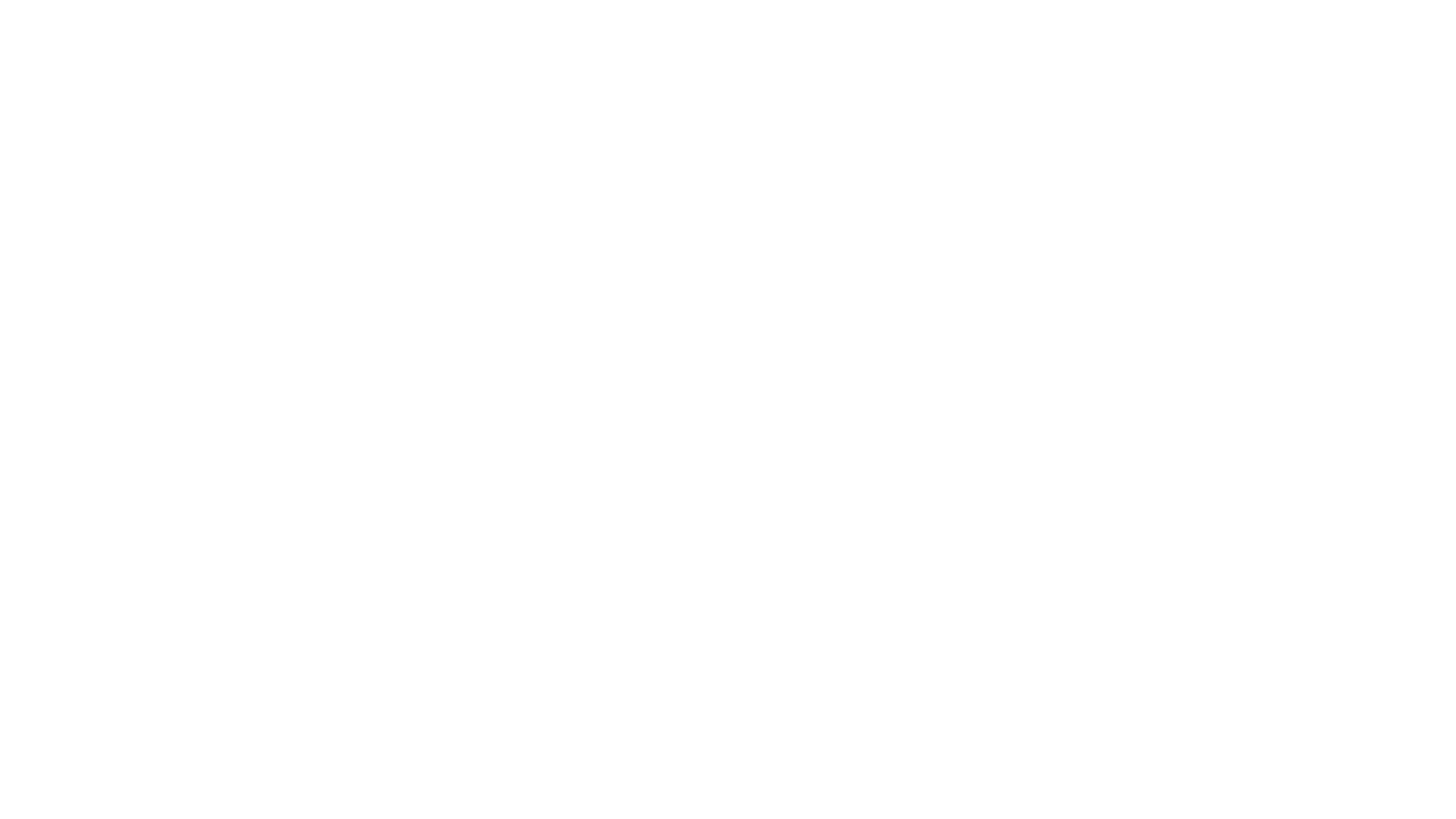 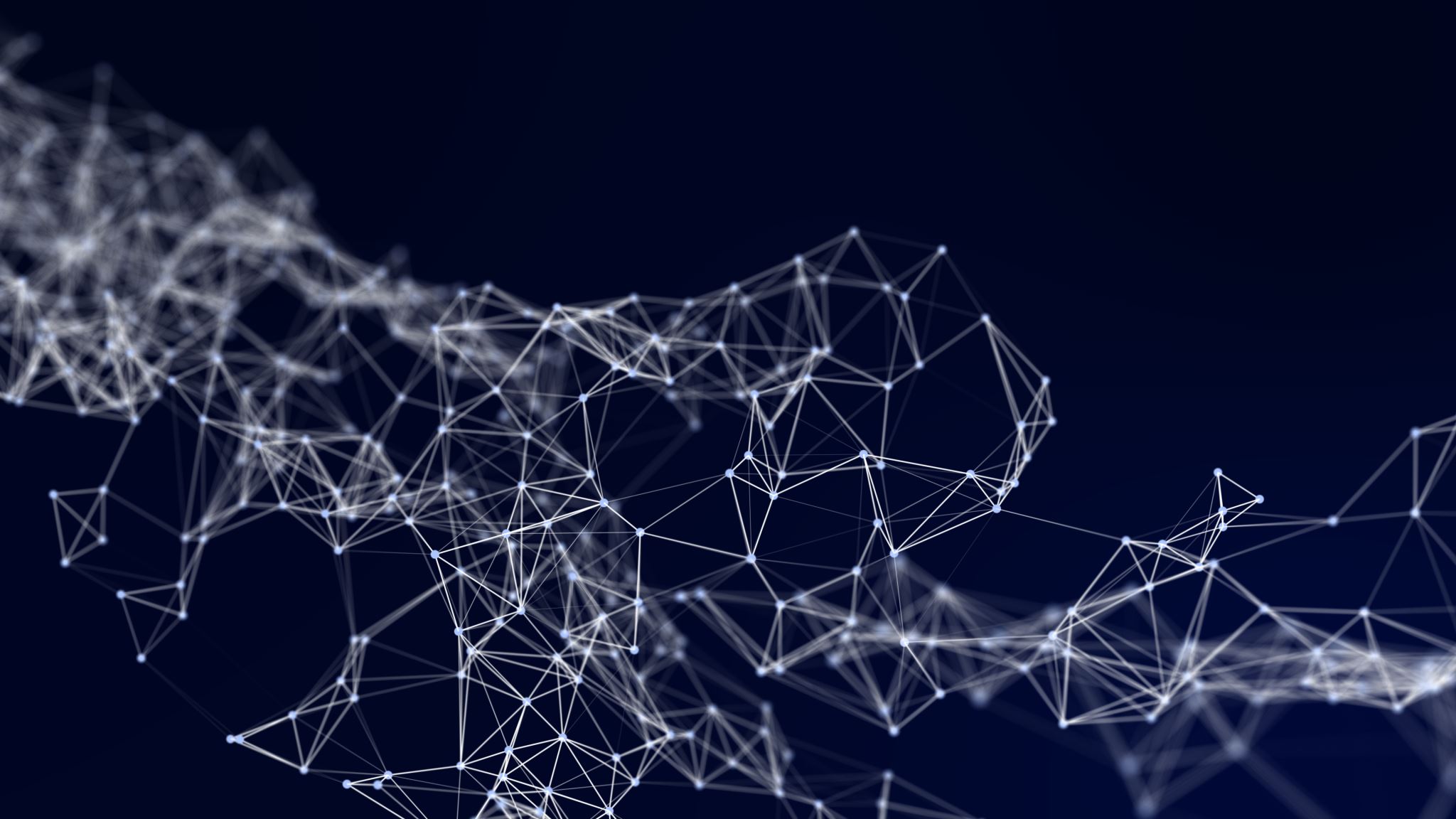 Looking to the Future
The UKRI Statement of Opportunities on AI sets out our vision for supporting an interconnected ecosystem of AI research and innovation, focussed on:

Creating the environment for AI research and innovation

Promoting world-leading AI research & innovation

We will use our framework to build towards a national multidisciplinary UKRI AI programme which spans an ecosystem of collaborating and connected business, university, public and third sector stakeholders
[Speaker Notes: .]
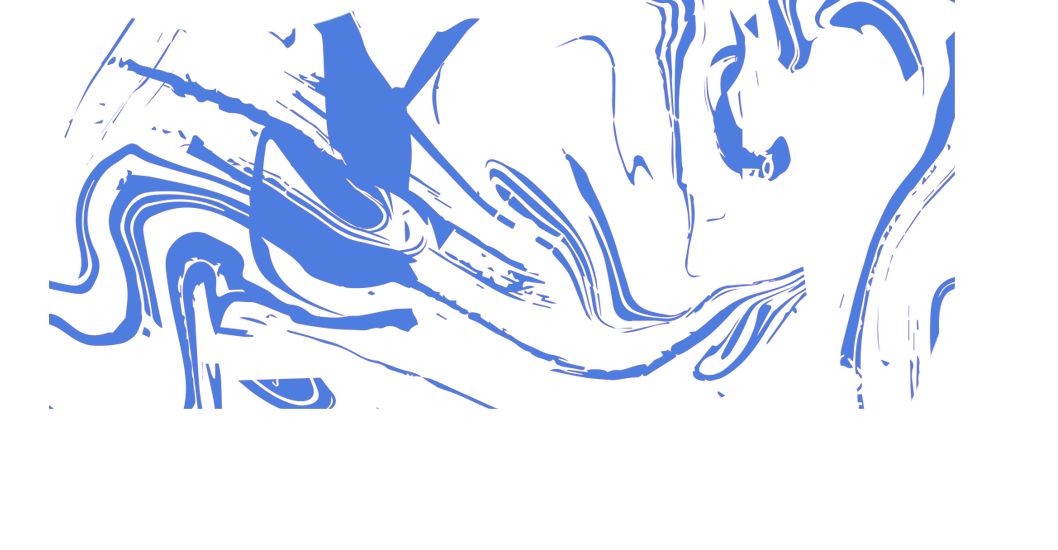 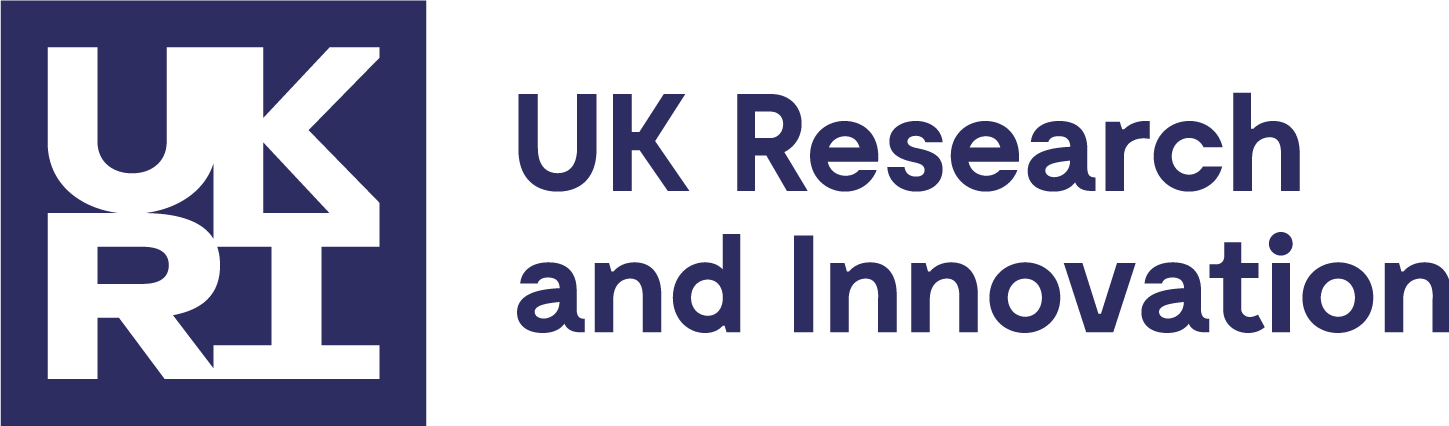 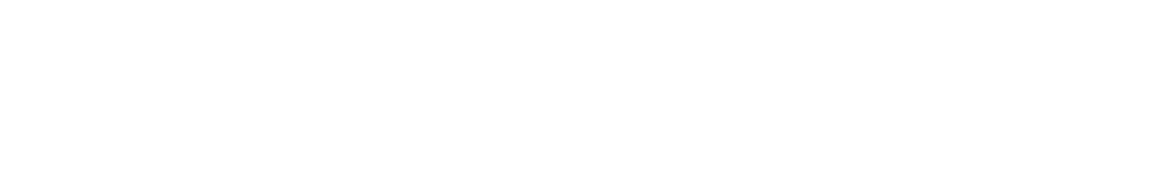 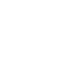 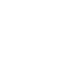 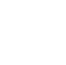 @UKRI_news
UK Research and Innovation
UK Research and Innovation